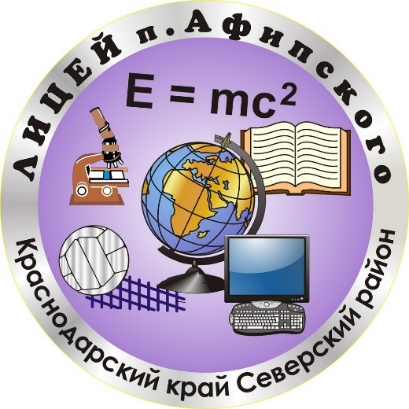 ФОРМИРОВАНИЕ ЦЕННОСТИ ЗДОРОВОГО И БЕЗОПАСНОГО ОБРАЗА ЖИЗНИ У УЧАЩИХСЯ
Формирования ценности здорового и безопасного образа жизни обучающихся – это  комплексная программа формирования знаний, установок, личностных ориентиров и норм поведения, обеспечивающих сохранение и укрепление физического и психического здоровья как одного из ценностных составляющих, способствующих познавательному и эмоциональному развитию ребенка.
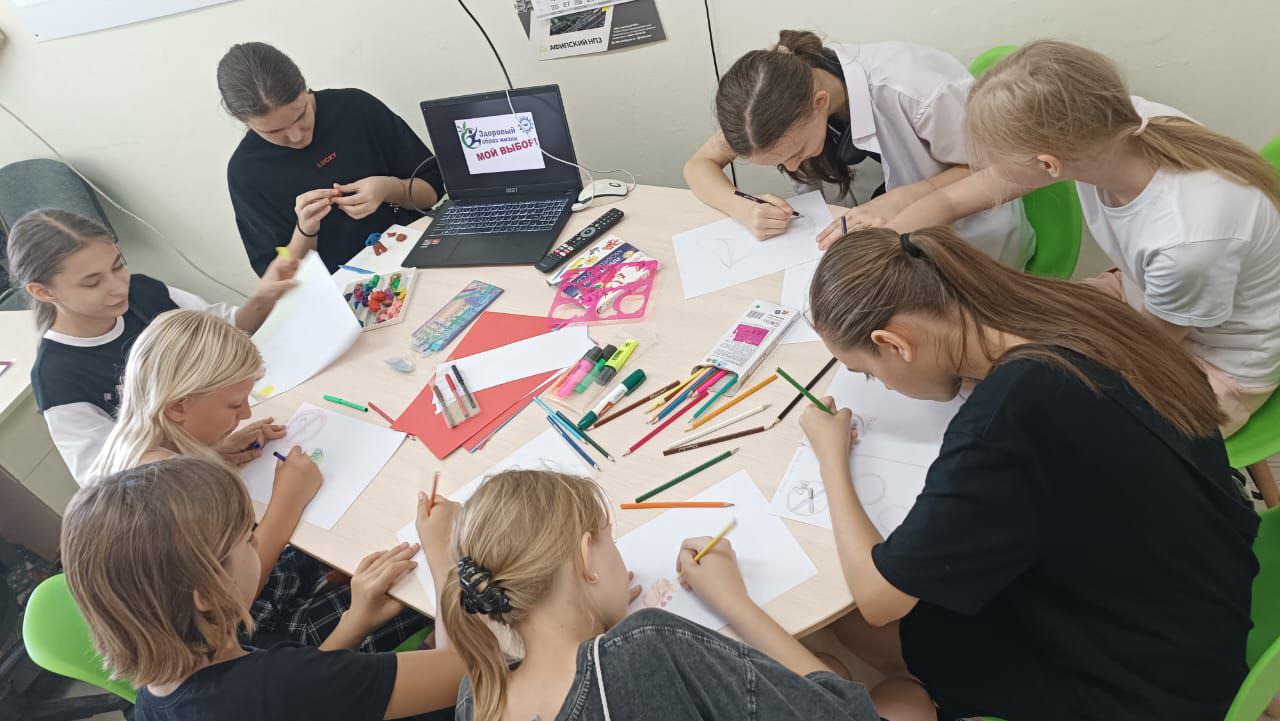 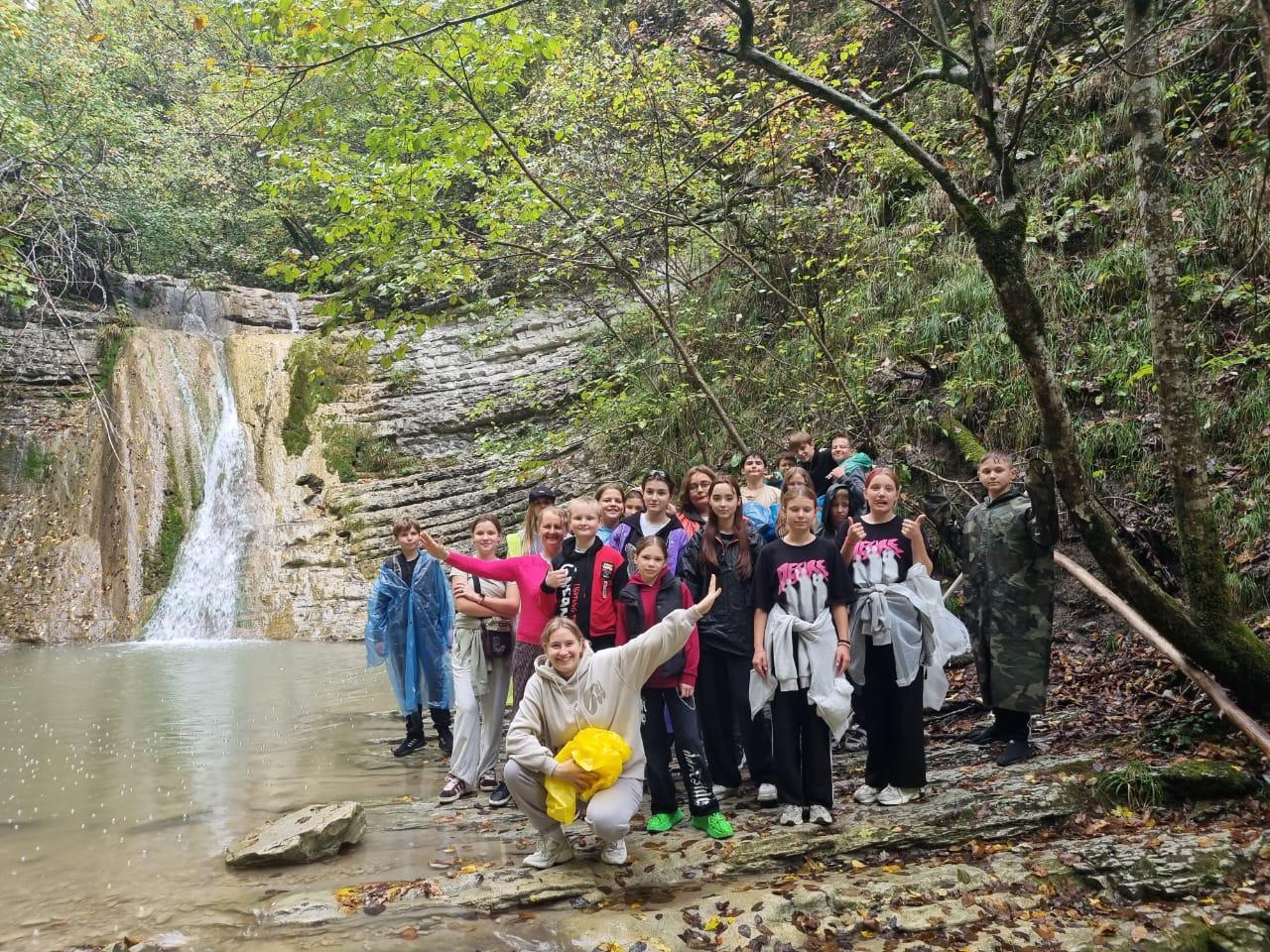 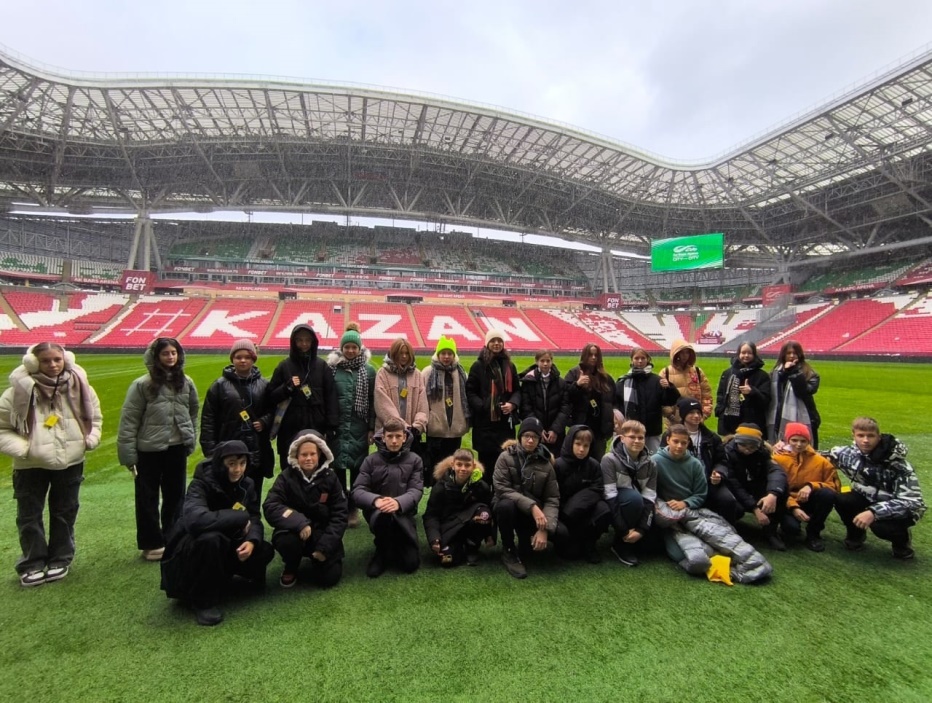 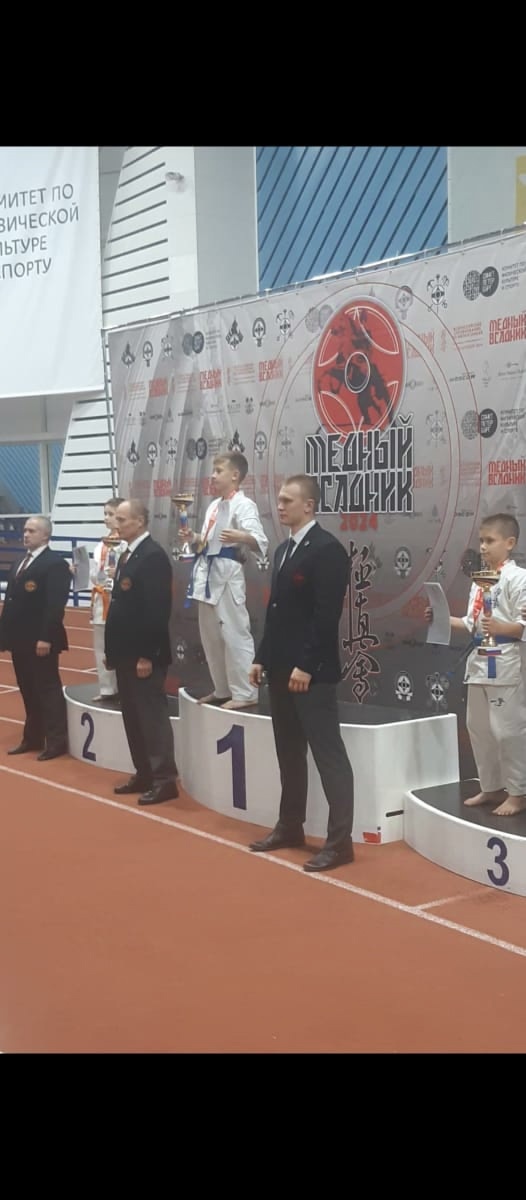 Принципы формирования культуры здоровья
Принцип самоорганизации 

Принцип природосообразности

Принцип персоноцентричности 

Принцип индивидуализации

Принцип партнерства

Принцип справедливости (объективности)

Принцип целостности.

Принцип ненавязчивости
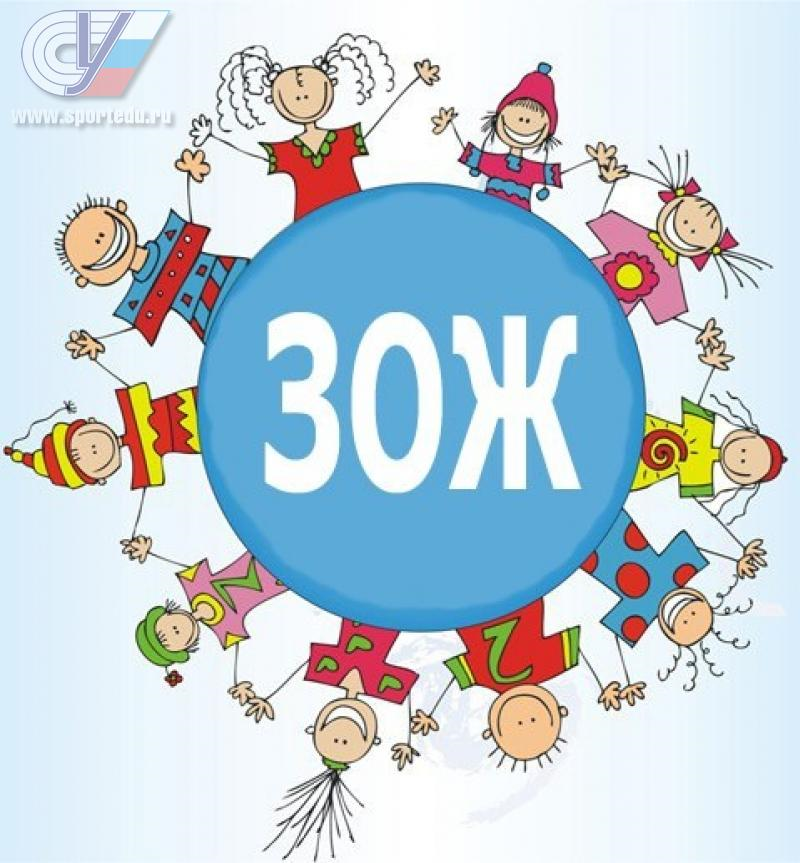 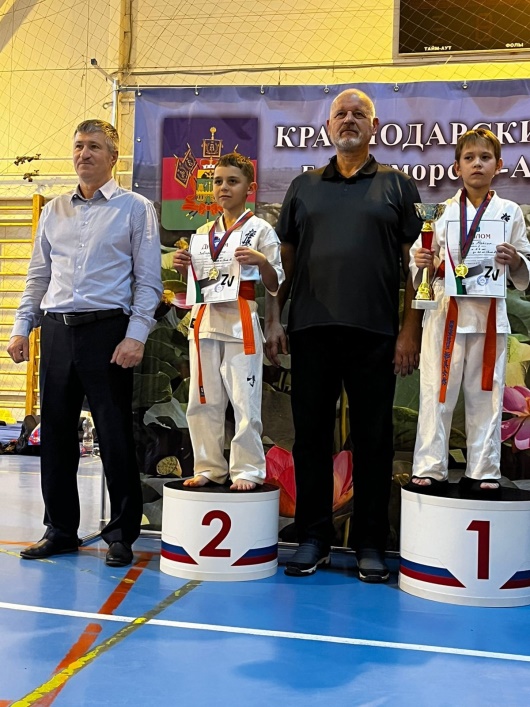 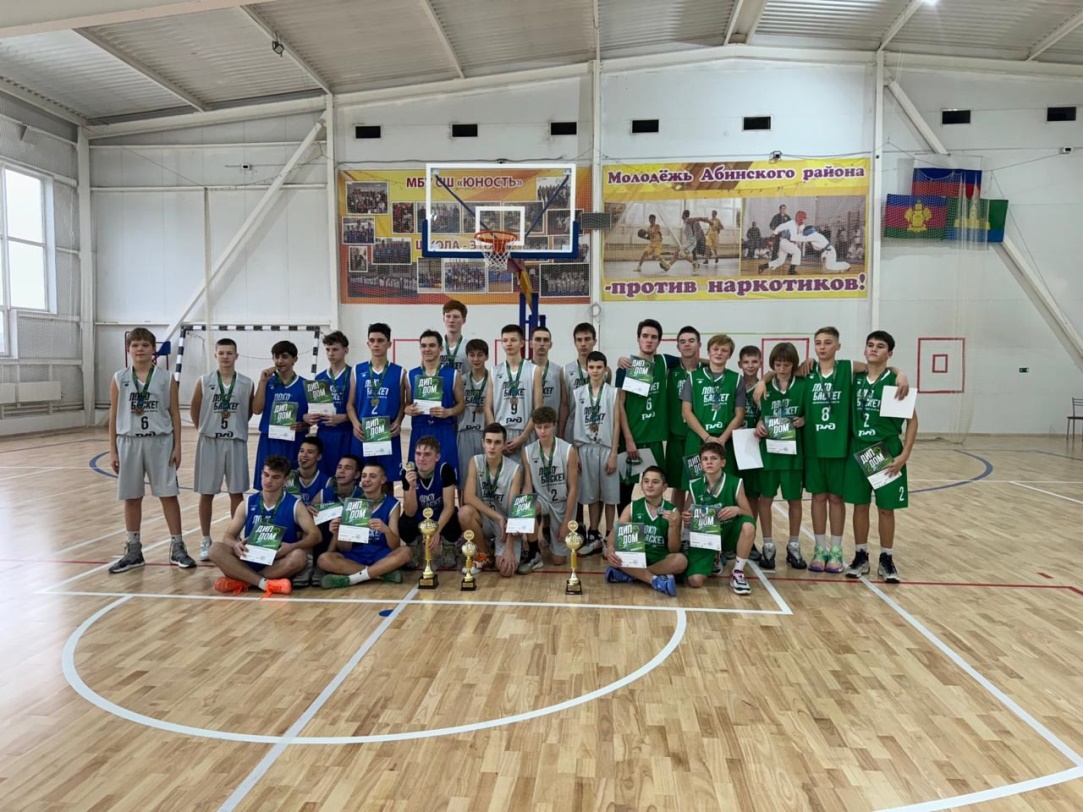 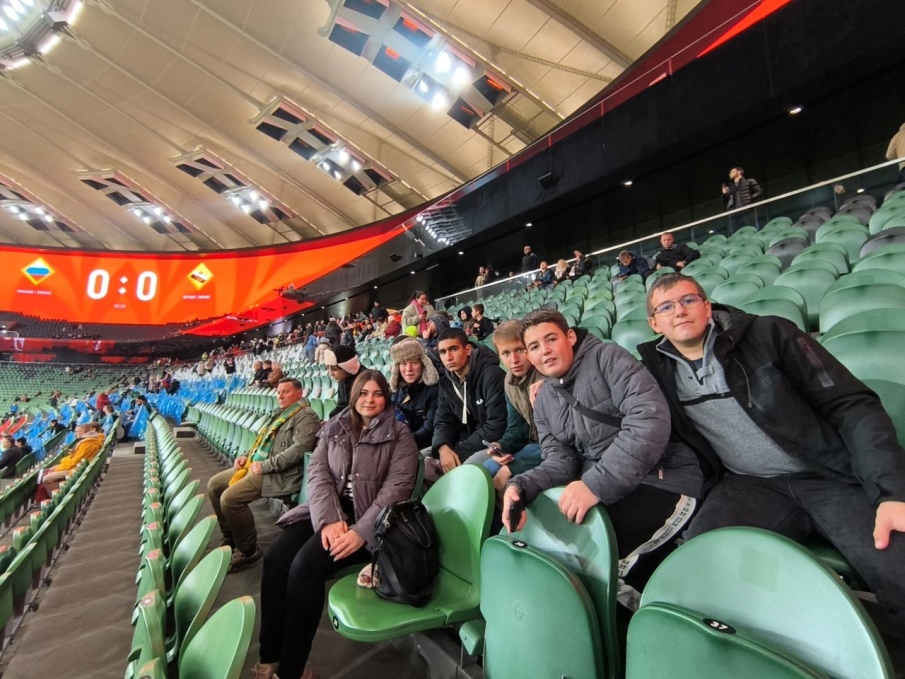 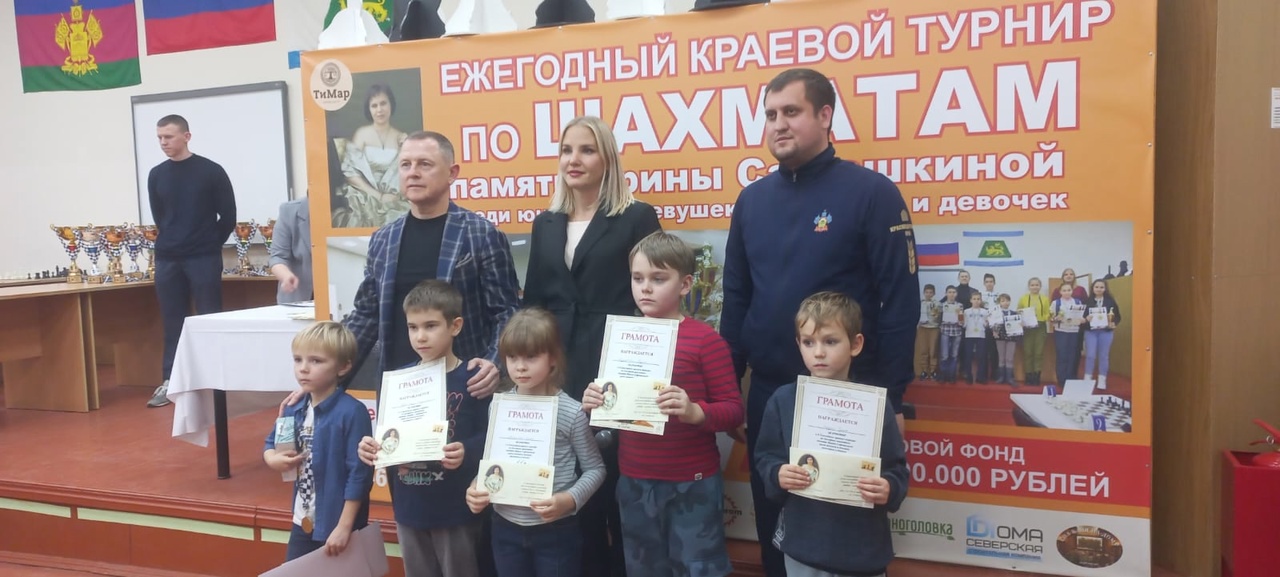 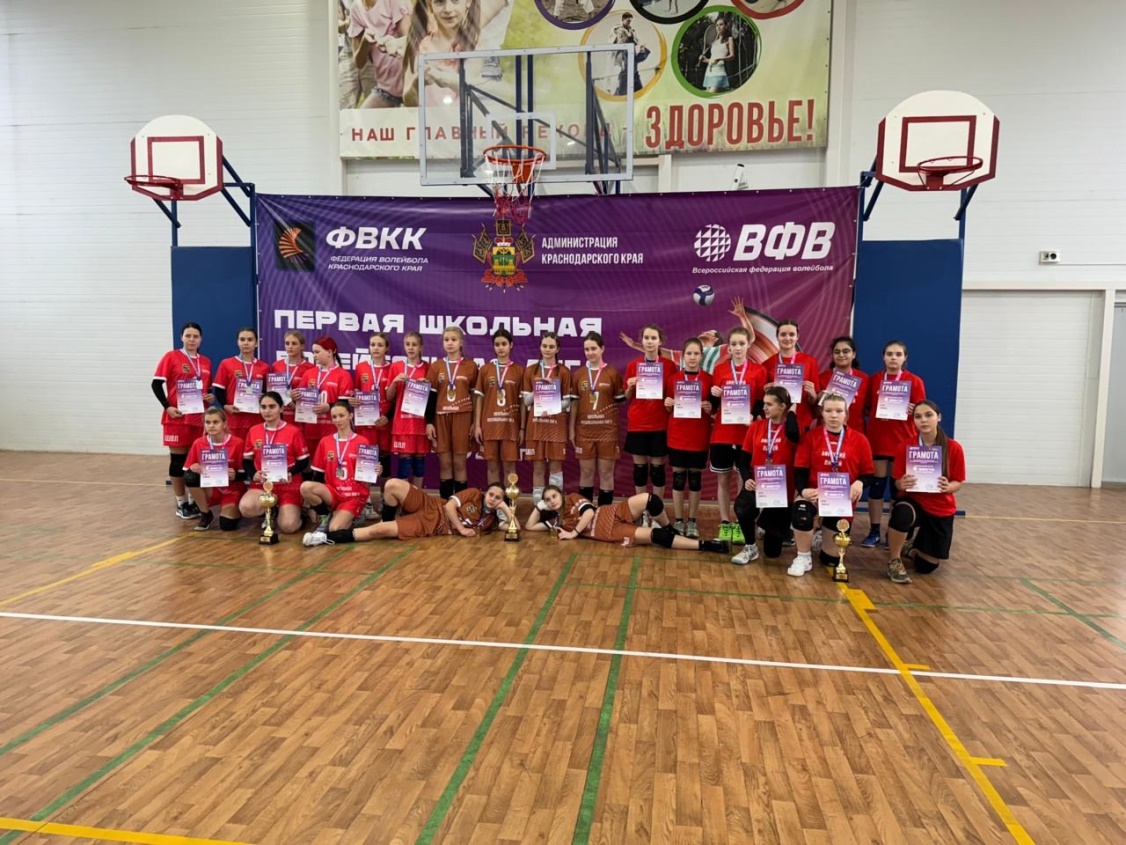 Наиболее распространенные заболевания учащихся
2023 -2024 г.
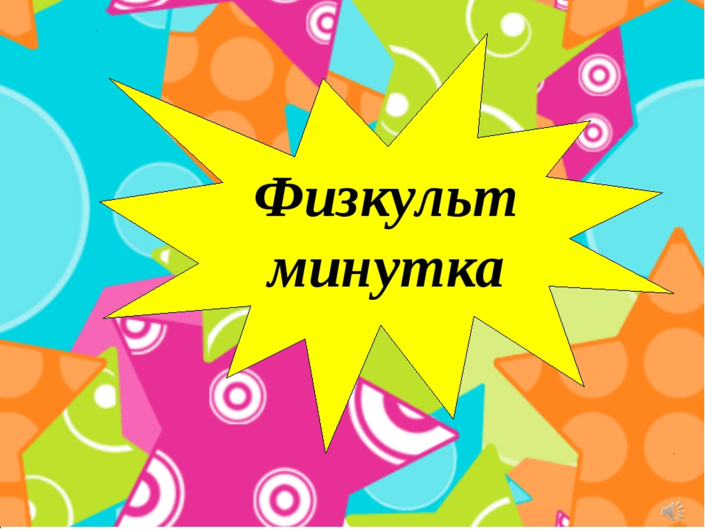 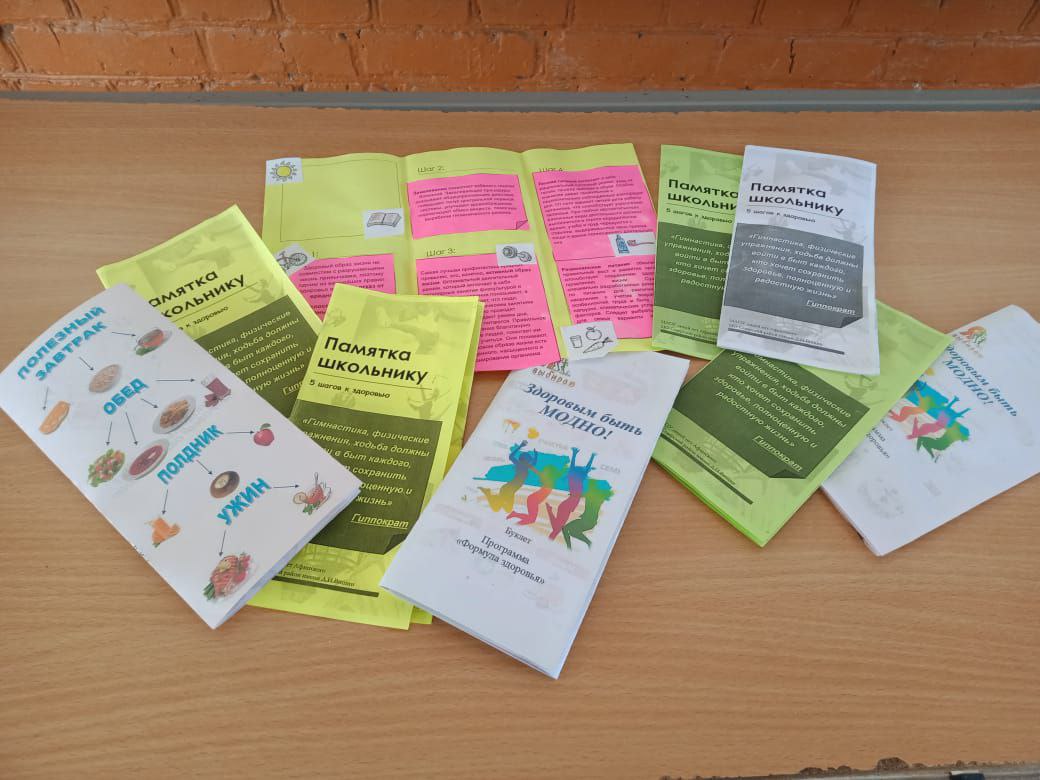 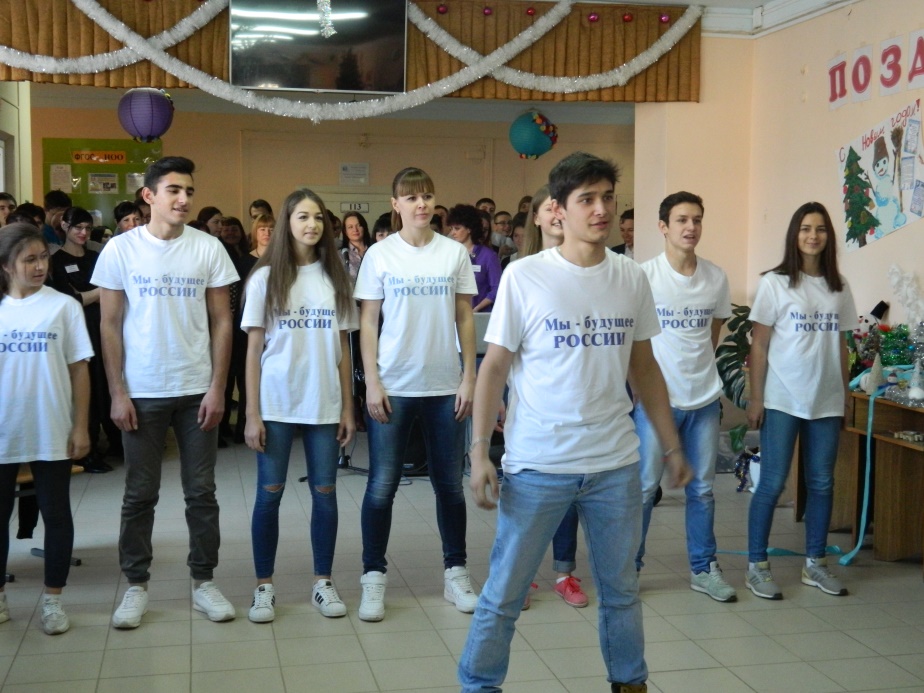 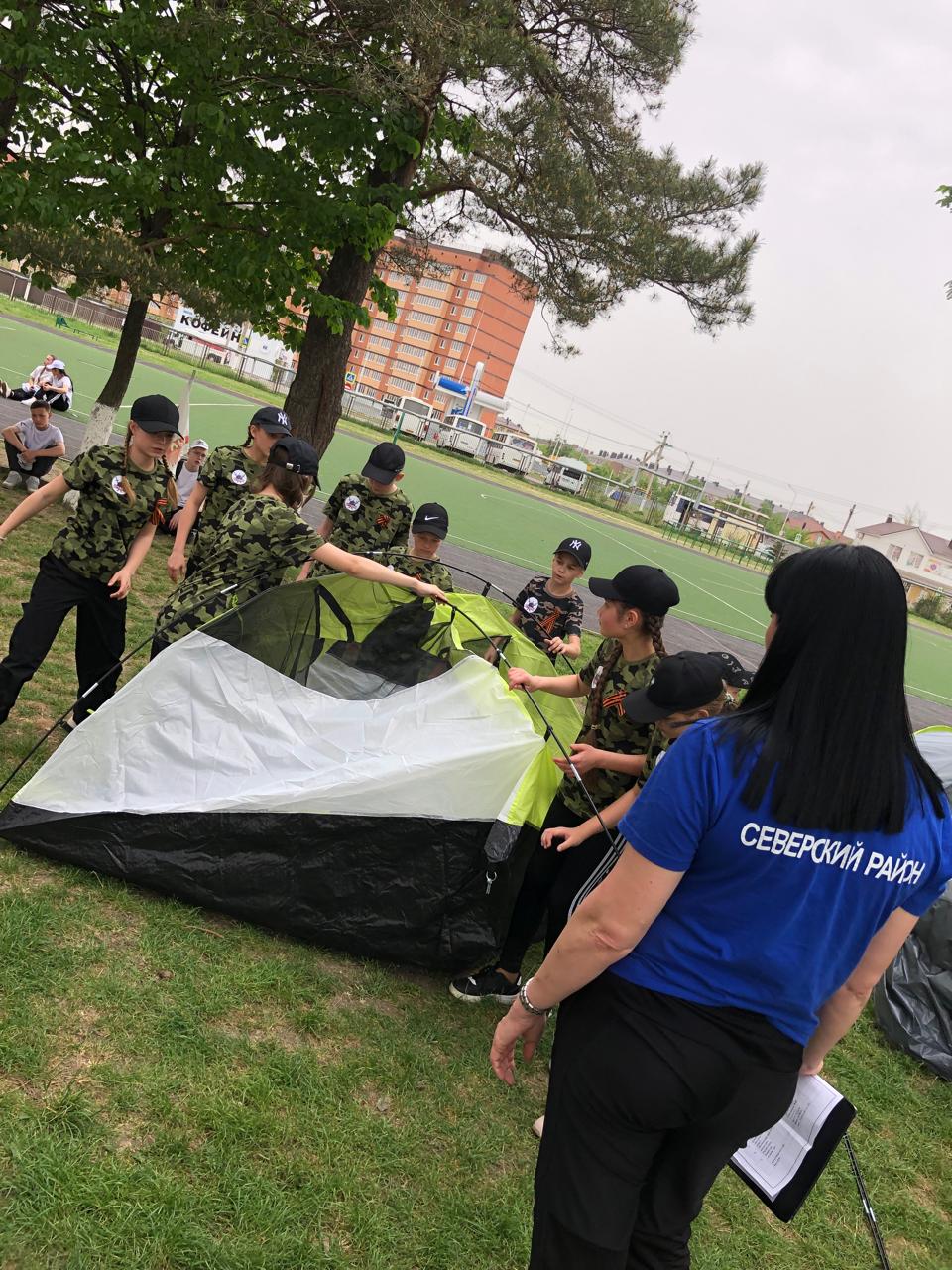 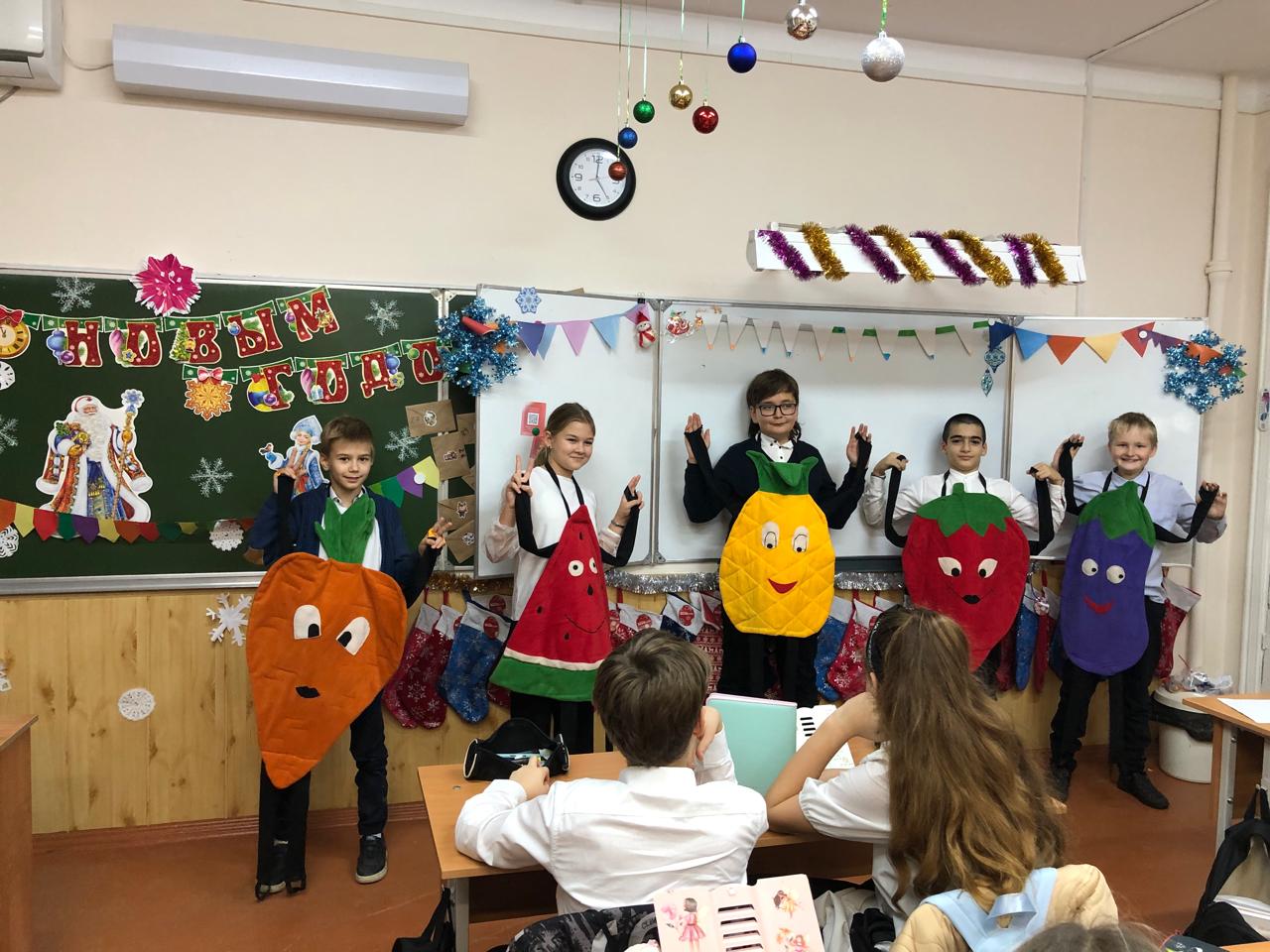 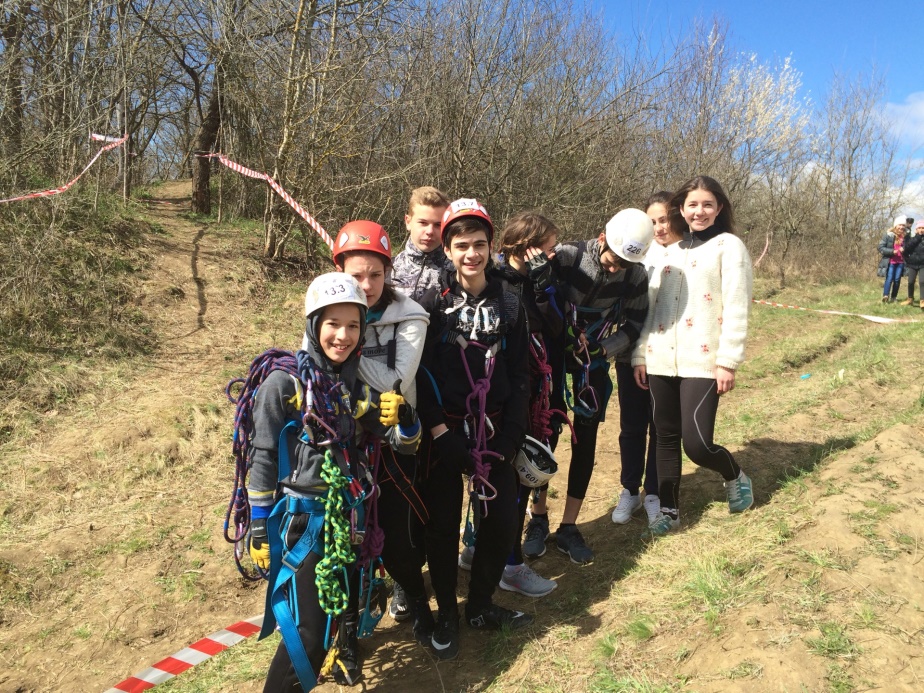 Уровень здоровья учащихся
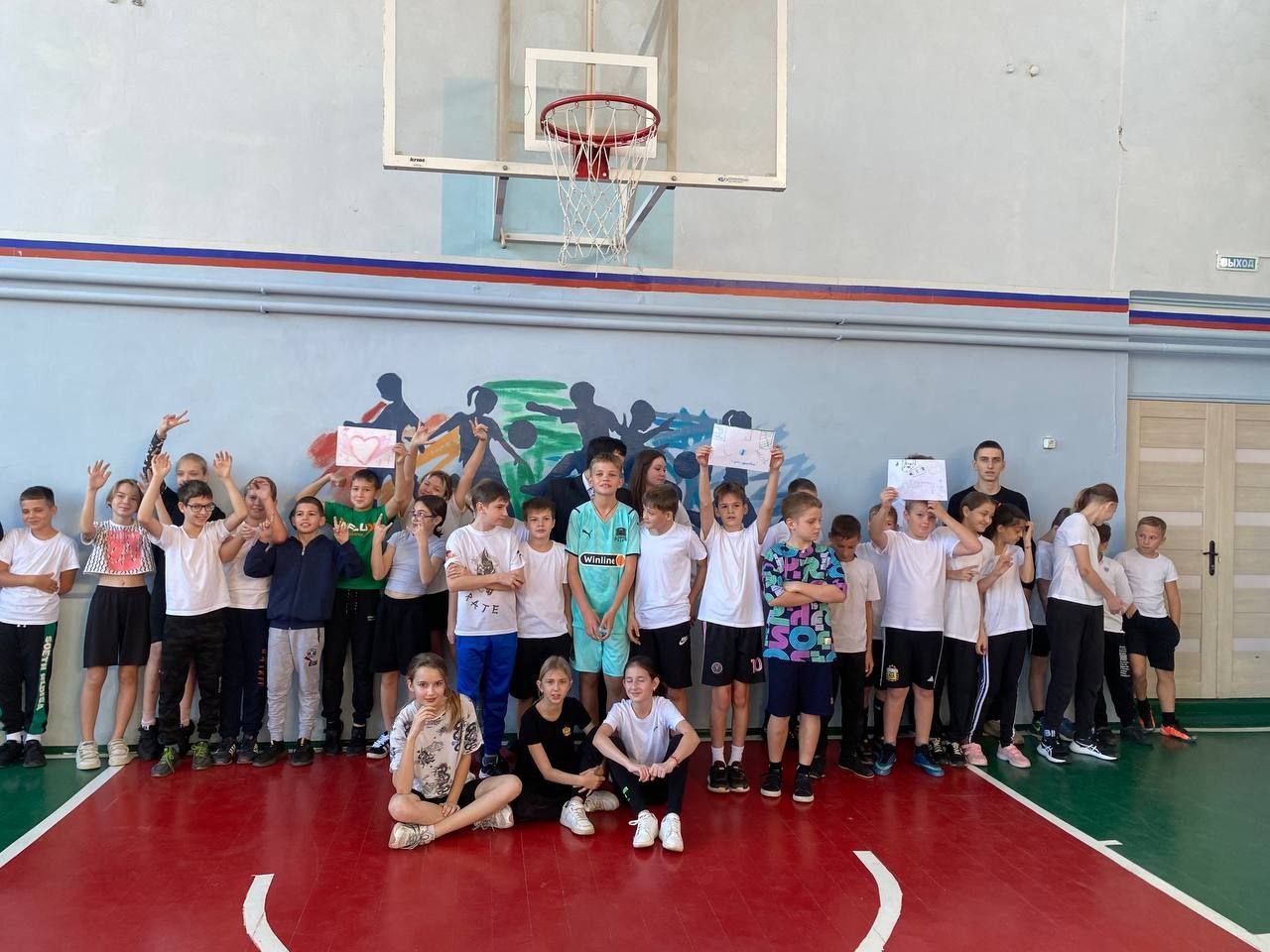 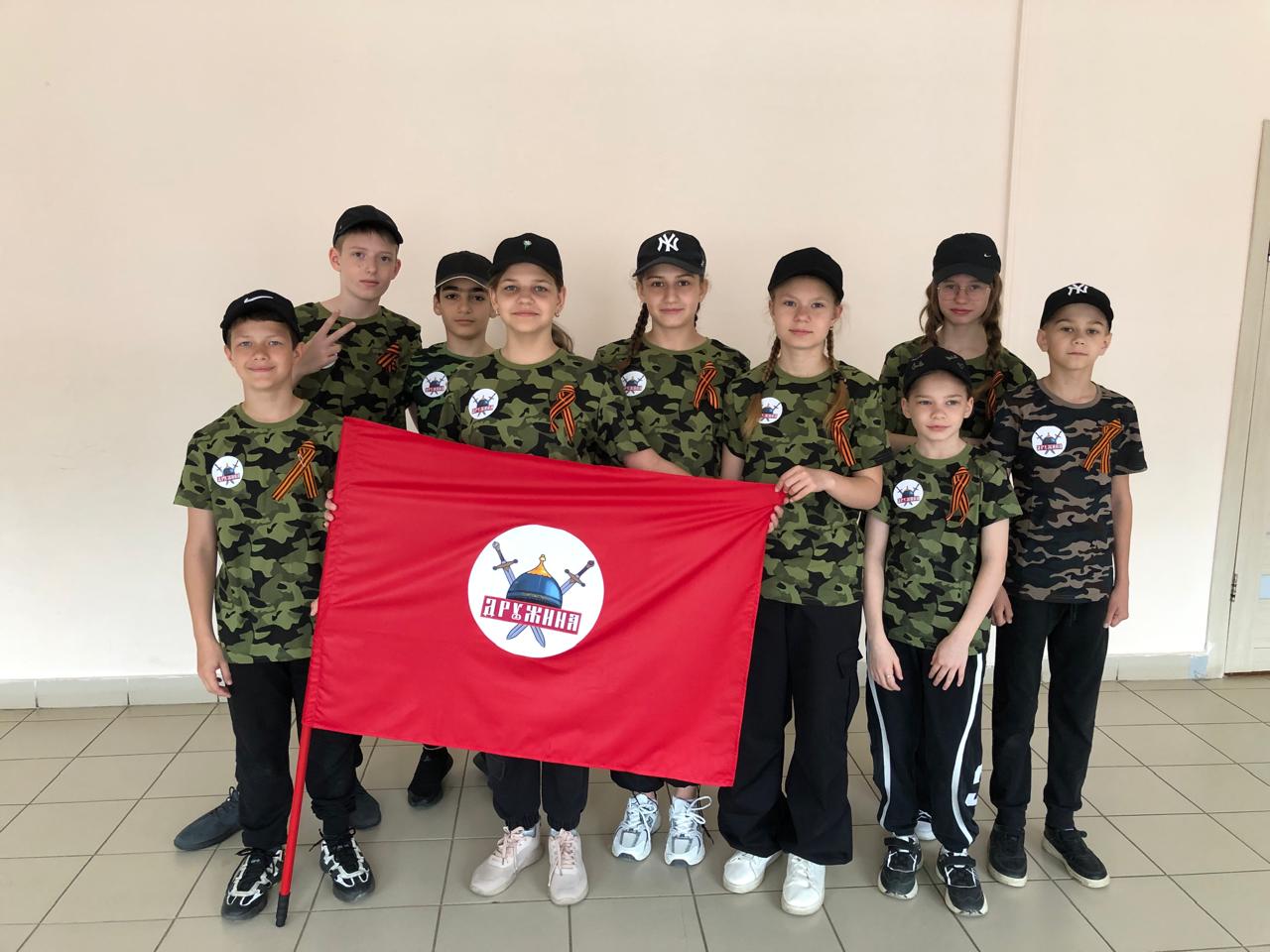 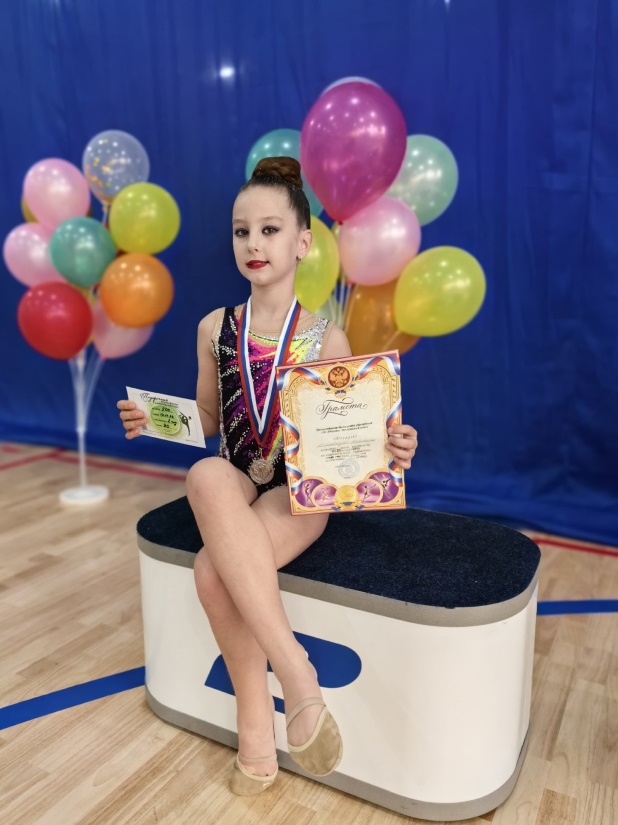 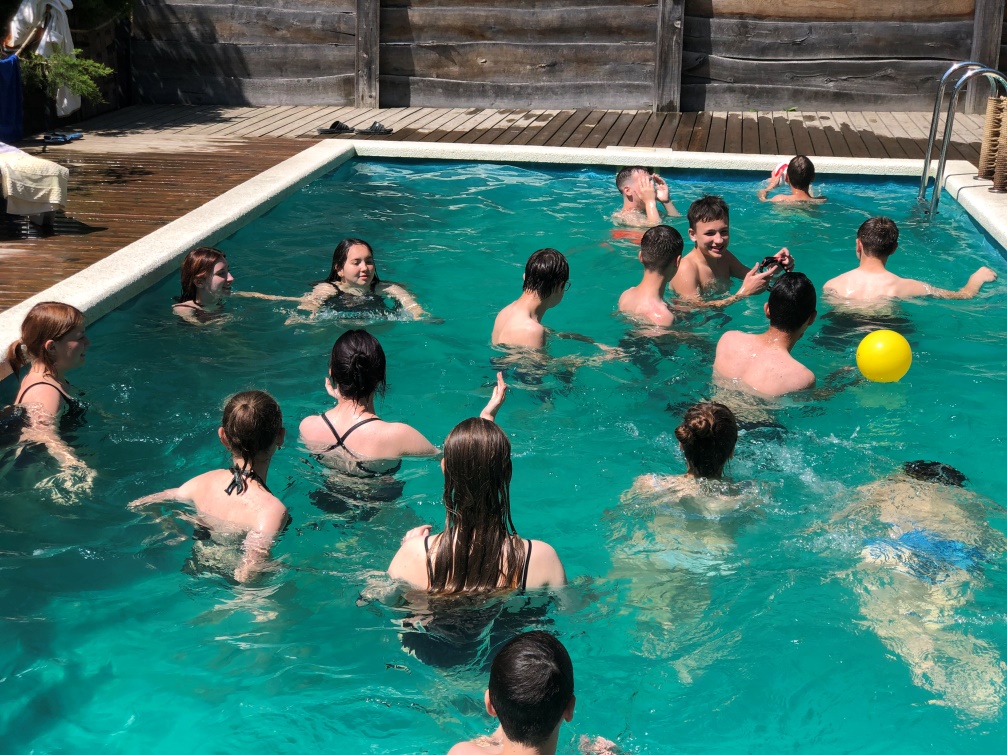 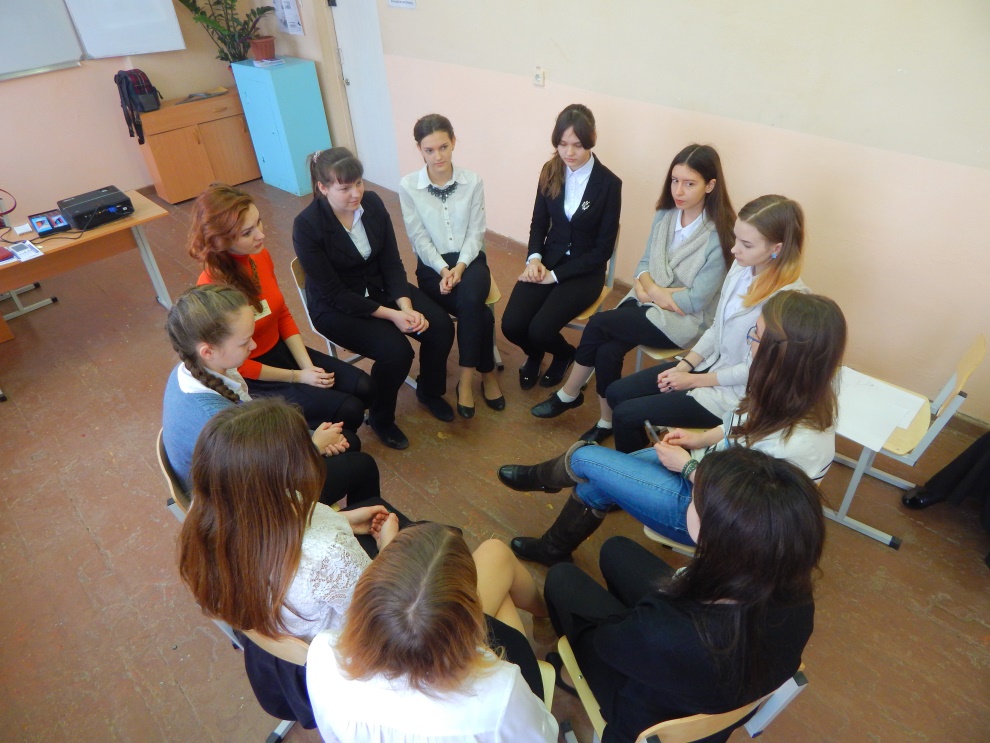 Знание и соблюдение учащимся принципов ЗОЖ
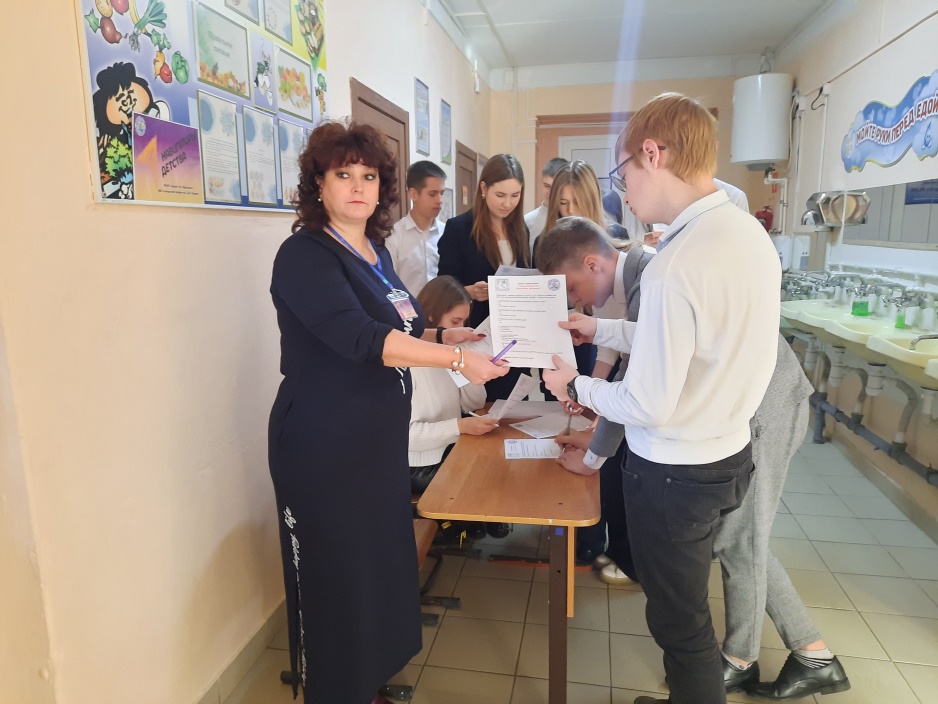 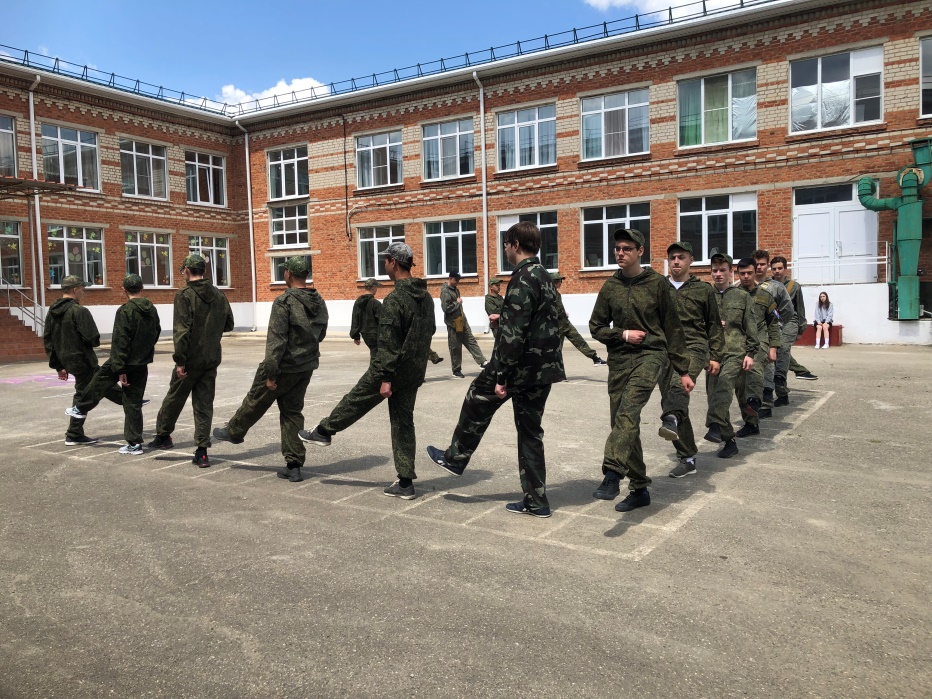 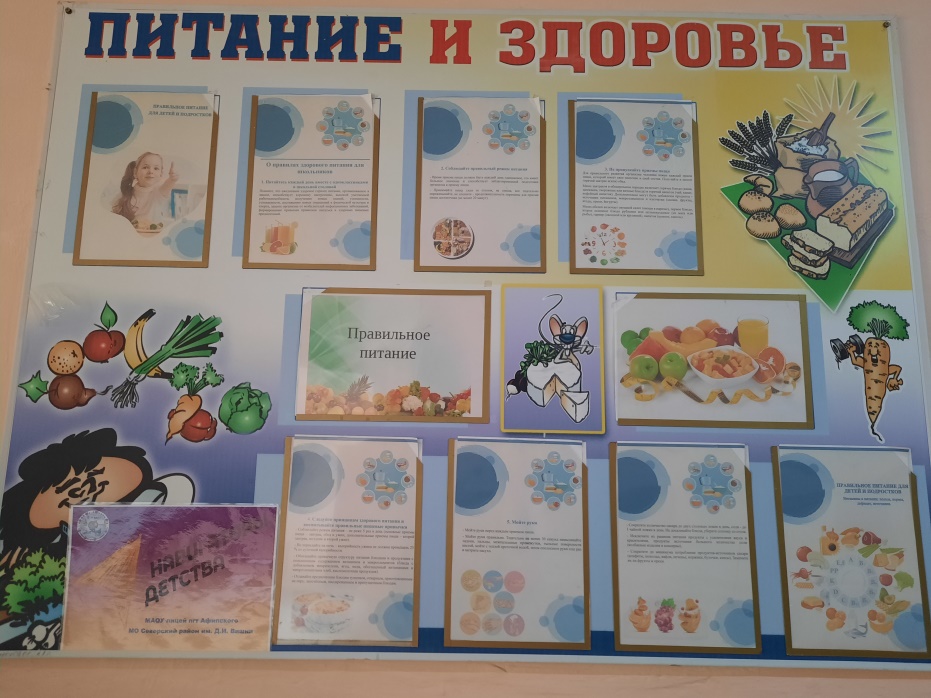 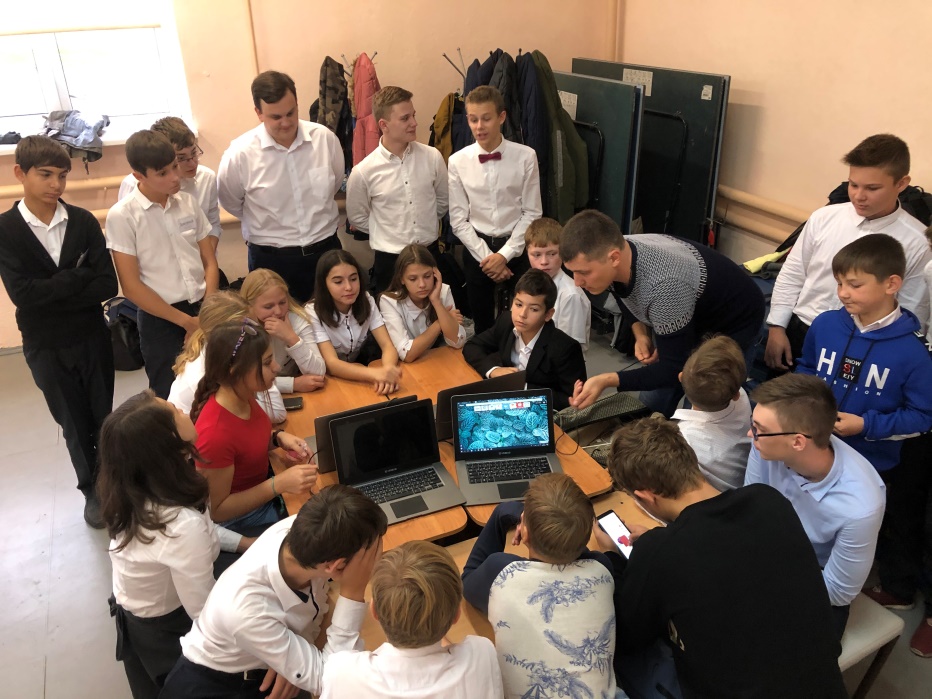 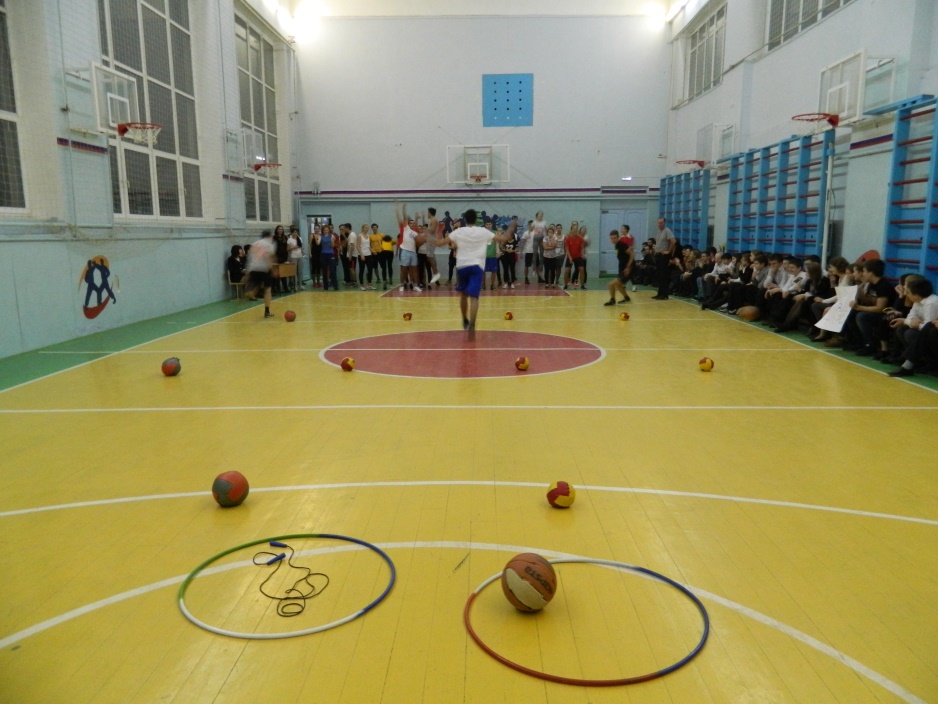 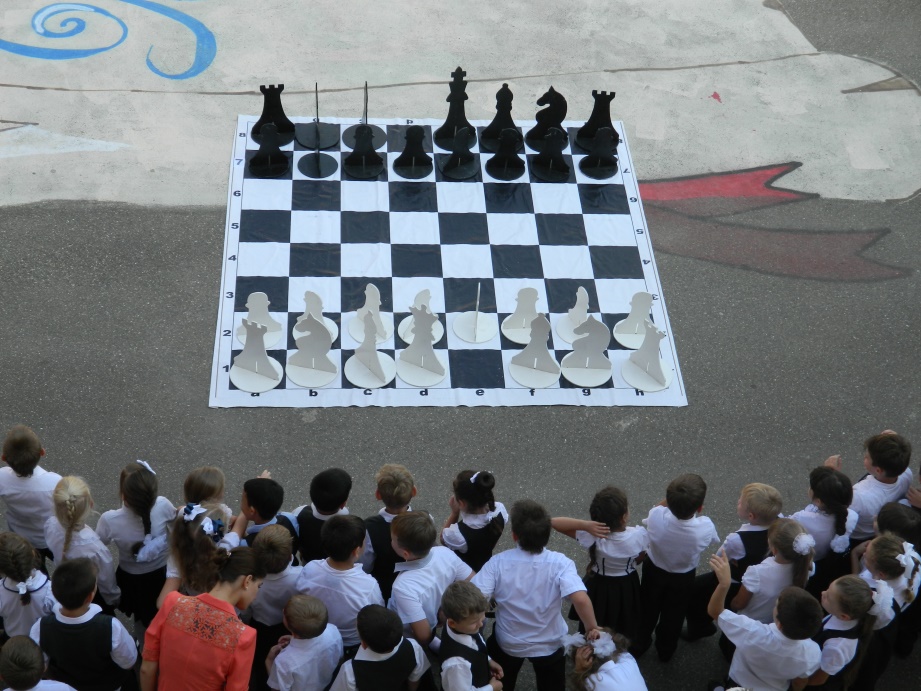